CARE COORDINATION
USE CASE
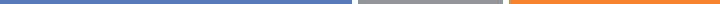 TRANSITION AND COORDINATION OF CARE FOR CO-OCCURING ACUTE MEDICAL AND BEHAVIORAL HEALTH CONDITIONS
e
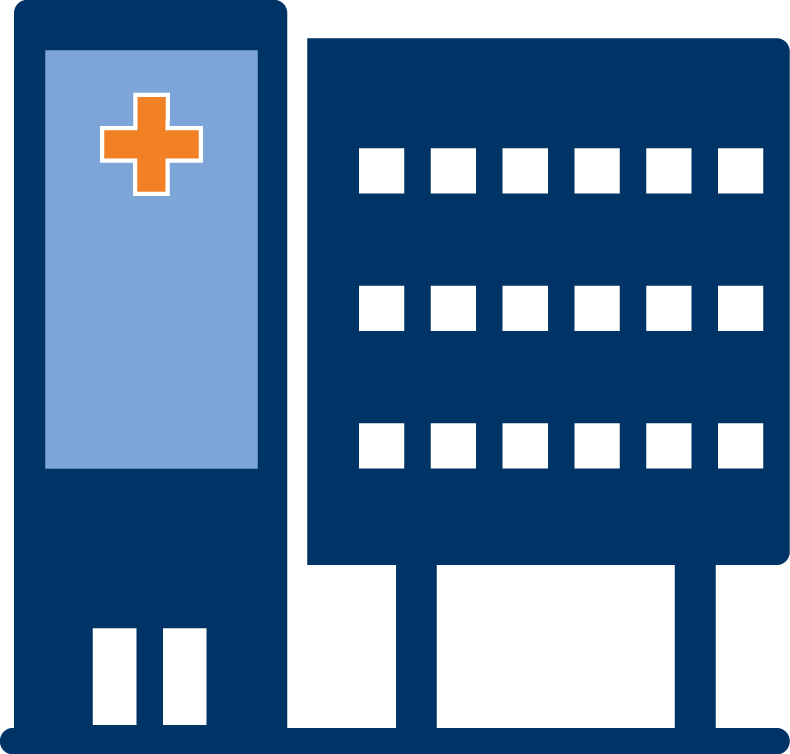 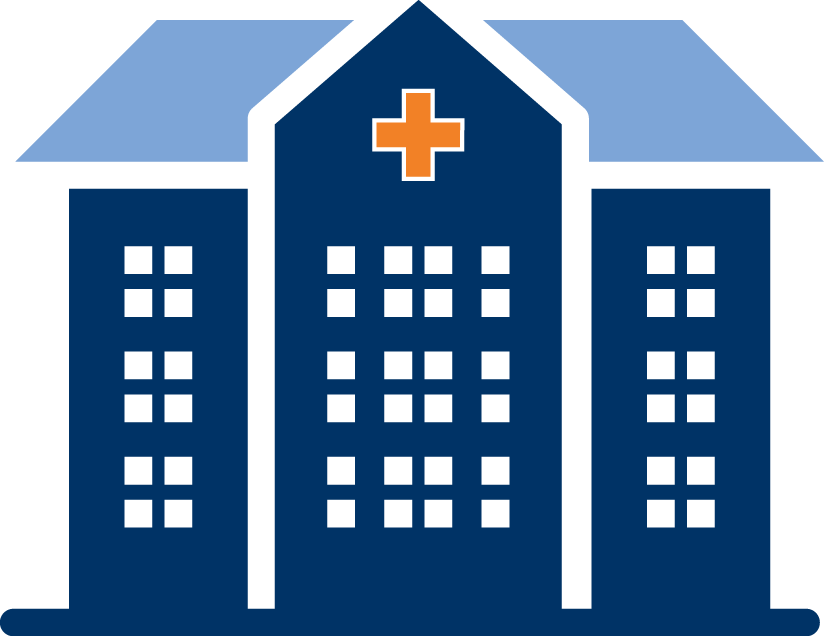 Acute Care
Checklist
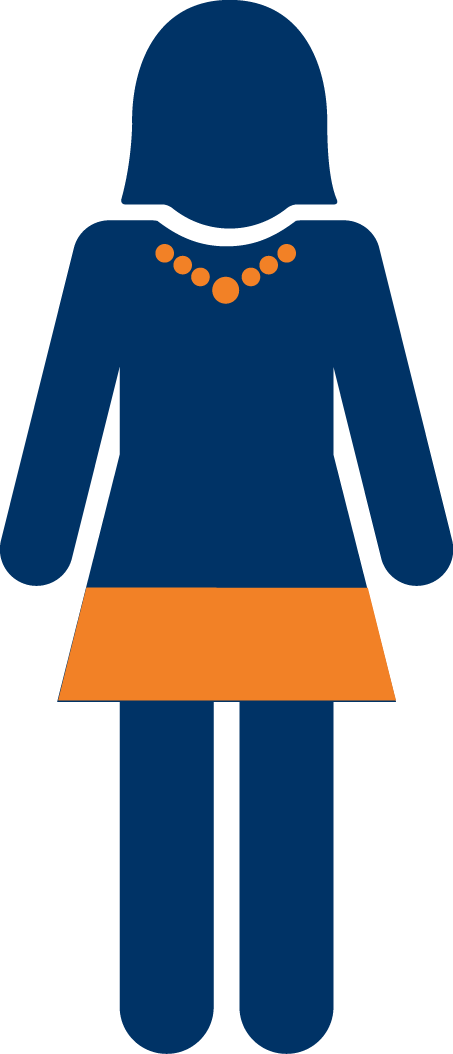 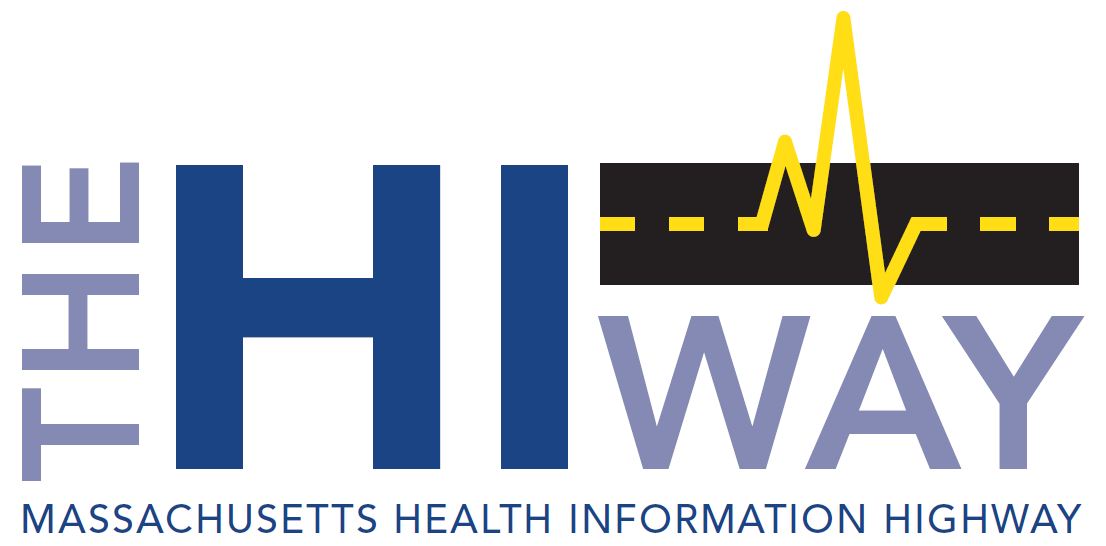 HOSPITAL
ER / INPATIENT
COMMUNITY HEALTH CENTERS
CCSDA
Transition
of Care
Document
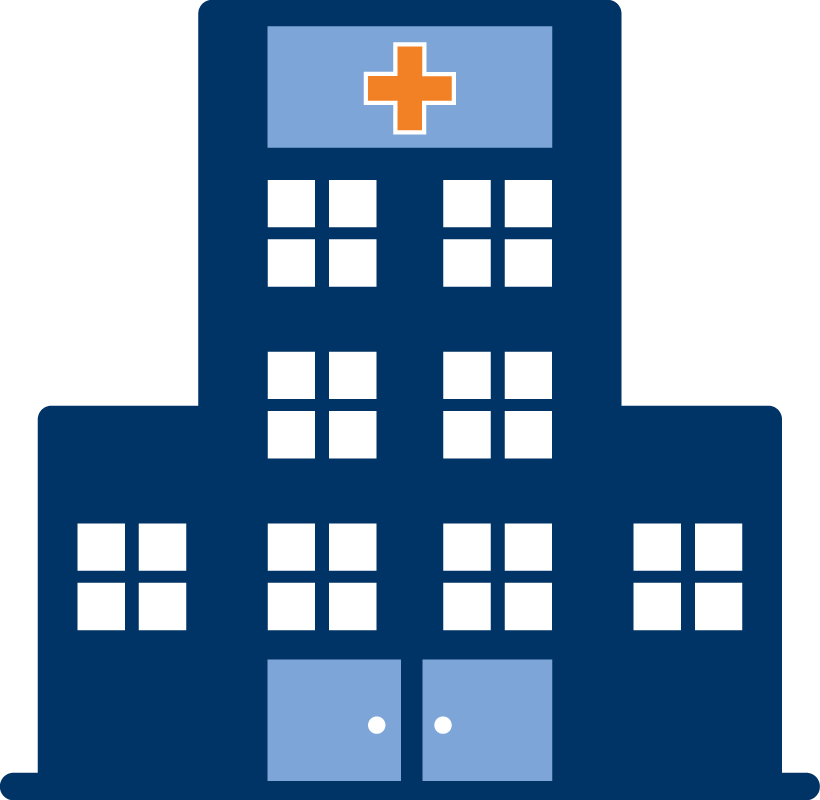 SUBSTANCE ABUSE TREATMENT CENTERS
Reduce 
readmissions
Attain better patient outcomes
Sharing of pertinent information between providers via Mass HIway
Prompt, Accurate
Assessment and Coordination
GOALS
Icons provided by MeHI at mehi.masstech.org/Icons
CARE COORDINATION
USE CASE
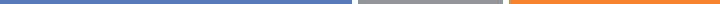 TRANSITION AND COORDINATION OF CARE FOR CO-OCCURING ACUTE MEDICAL AND BEHAVIORAL HEALTH CONDITIONS
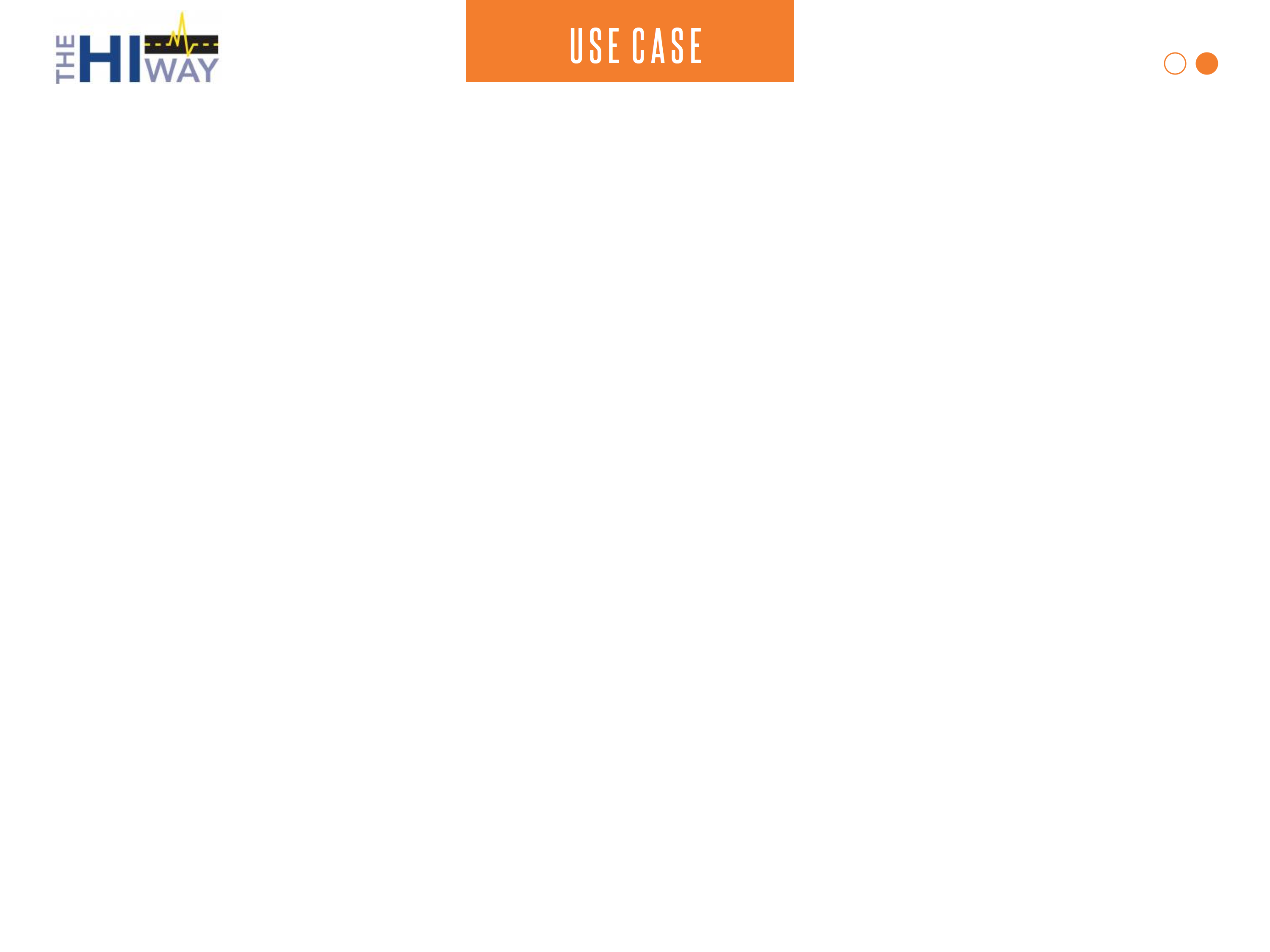 STORY
ORGANIZATION
Regional Health Care Organization.
A homeless woman presents to a neighborhood Community Health Center (CHC) with acute cardiac symptoms as well as evidence of substance use disorder (SUD). She is assessed by a clinician at the CHC and transferred to an acute care hospital emergency room (ER) for treatment. The CHC clinician completes the new standardized Acute Care Checklist form and sends her to the acute care hospital ER via the Mass HIway. 

Upon arrival in the ER, the patient’s information from the CHC is already in the hands of the ER clinician. The patient is assessed and determined to be medically stable, but in need of treatment for SUD. 

The patient requests treatment for her SUD and is discharged to a Substance Abuse Treatment Center. The ER clinician prepares the Standardized Transition of Care Document and sends it to the SUD via the Mass HIway.
GOAL
Prompt, accurate assessment and coordination of care for patient with co-occurring medical and behavioral health condition. Sharing of pertinent information on treatment and medication status, discharge summaries and care plans in order to attain better patient outcomes and reduce costly readmissions.
TRADING PARTNERS AND SYSTEMS
Hospital ER / Inpatient;
Substance Abuse Treatment Centers; 
Community Health Centers.
DATA TO EXCHANGE
Standardized Clinical Documentation and data sets in Acute Care Checklist and CCD/Transition of Care Forms.
Icons provided by MeHI at mehi.masstech.org/Icons